Racing for recycling
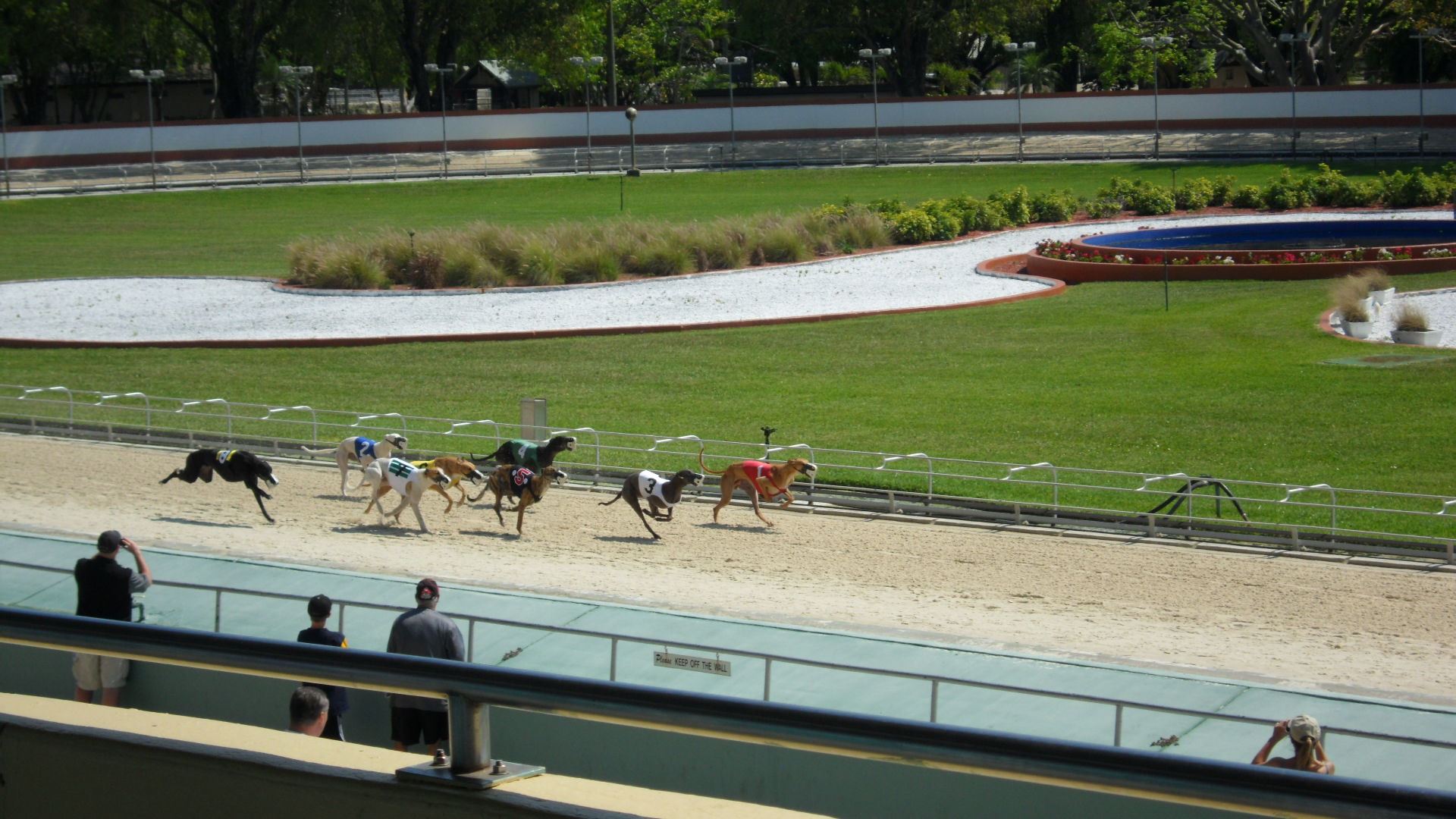 Bringing a more sustainable atmosphere to the Naples Fort Myers Greyhound Track
By: Jeremy Gianfagna
Before
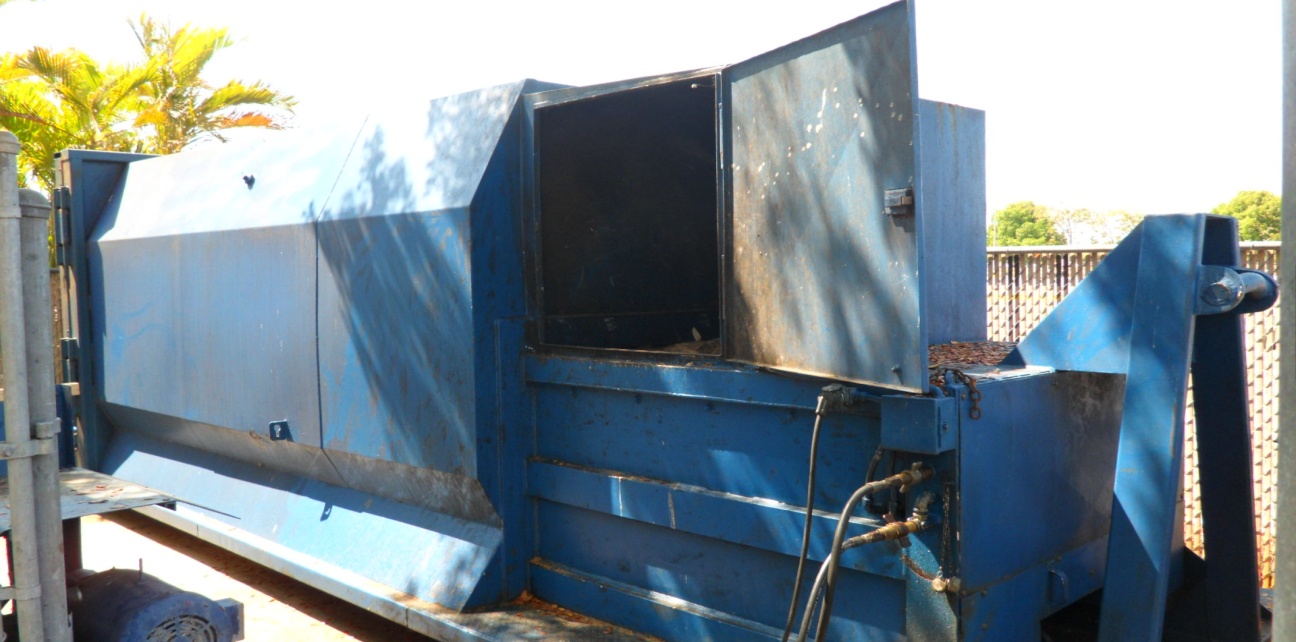 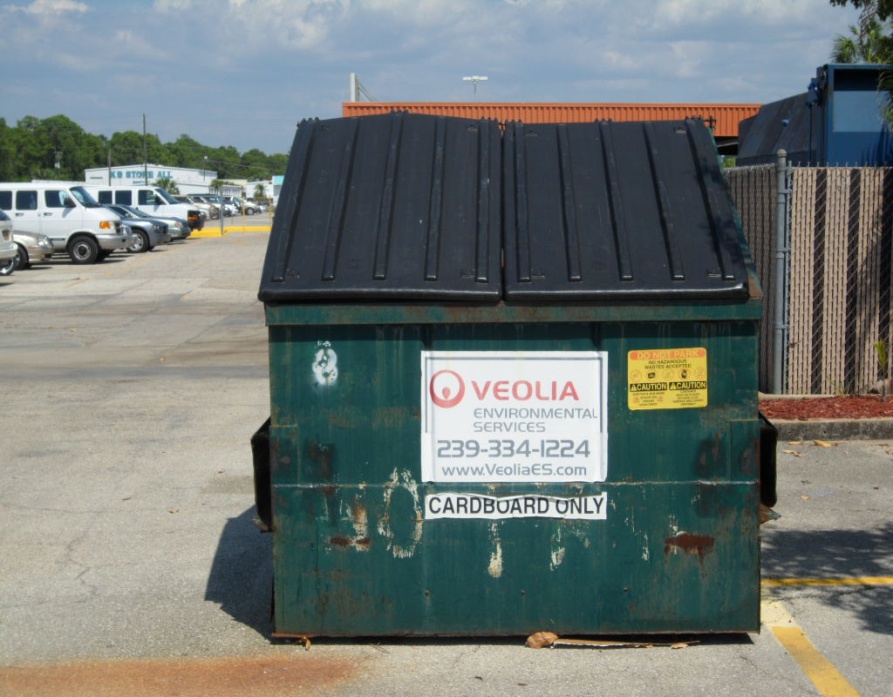 Indoor Help
Purchased twenty-two 14 in. indoor recycle bins for loose paper, ticket stubs, programs, and newspapers.
Should help in overall recycling of the fiber waste consumption at the dog track.
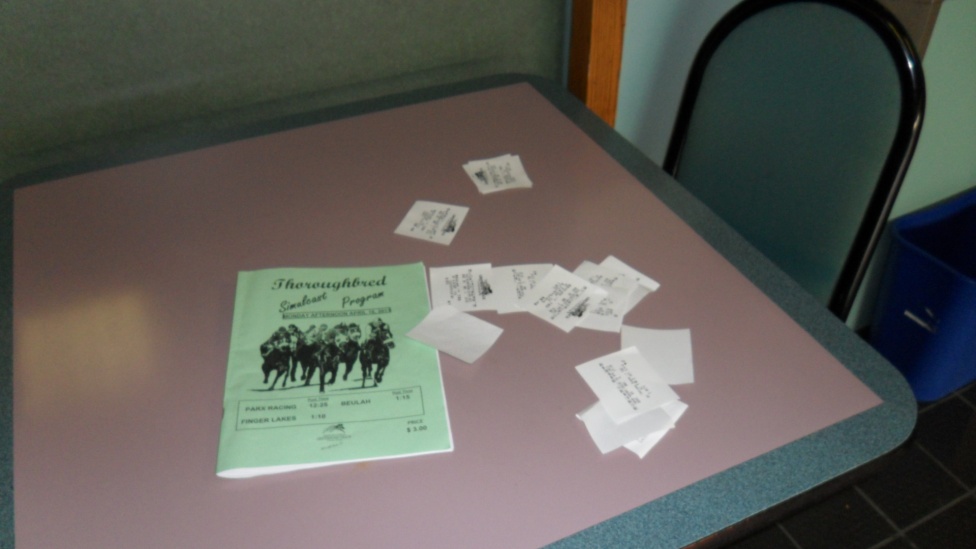 Before
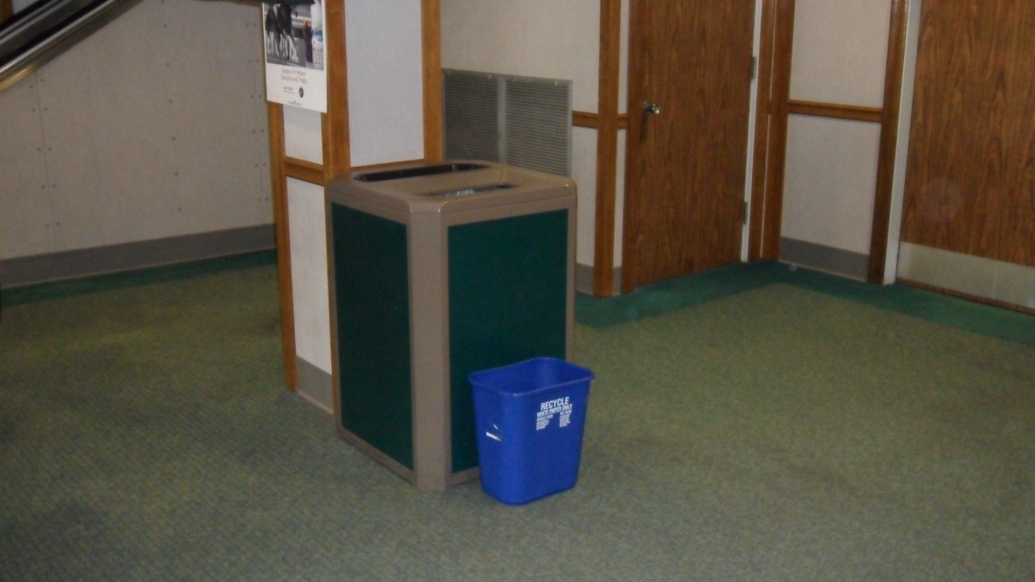 After
More Indoor Help
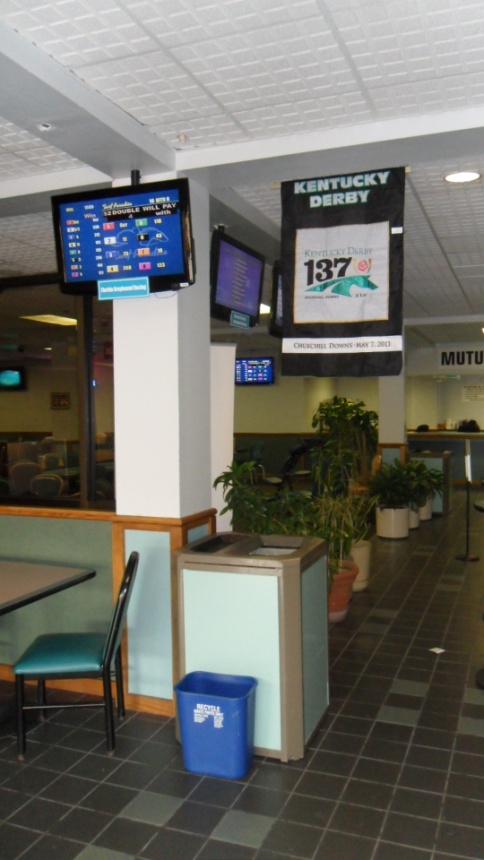 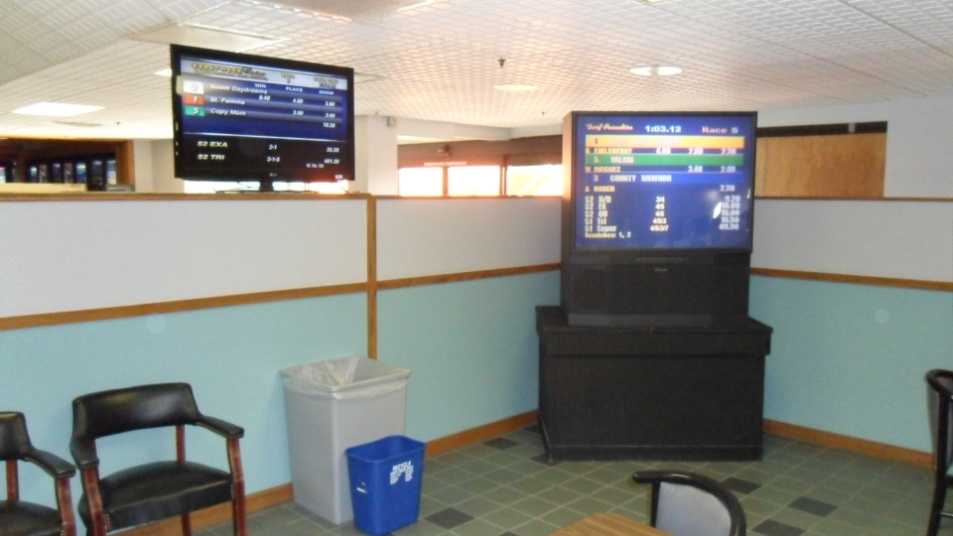 Outdoor Help
Purchased fourteen 90 qt. recycling bins for all glass, recyclable plastics, and left over cardboard.
Helped to make sure more than 50% of all waste leaving the dog track was being recycled
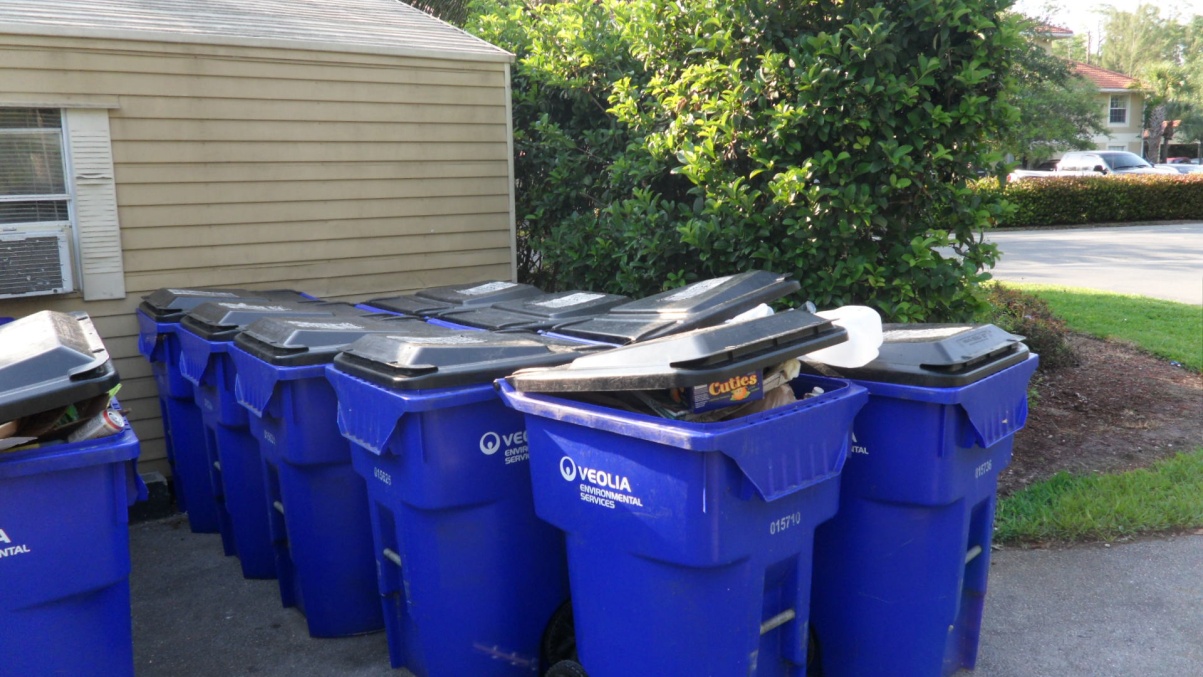 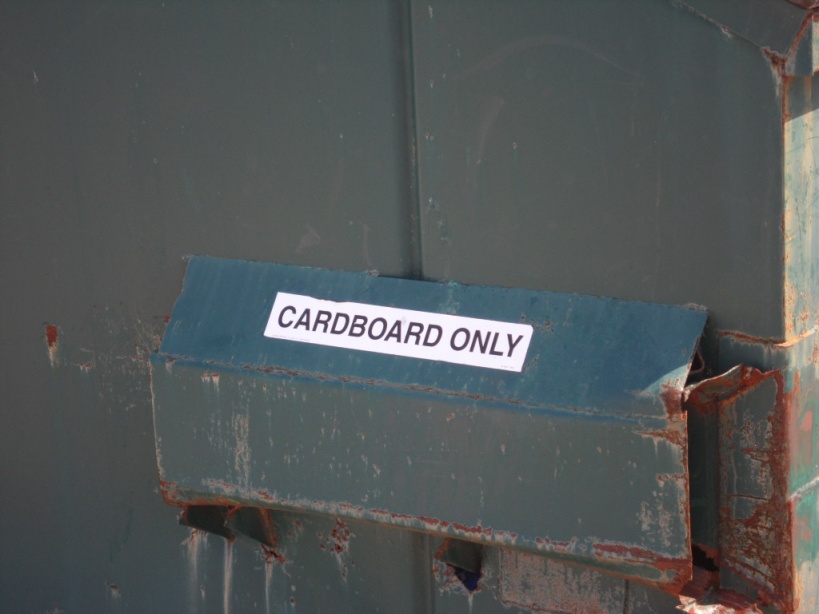 Project lives on
The dog’s waste was the last thing that I thought about as being waste coming from the dog track.
I am currently talking with the GM trying to find a company that can take the waste and do something productive with it rather than just keeping it in landfills.
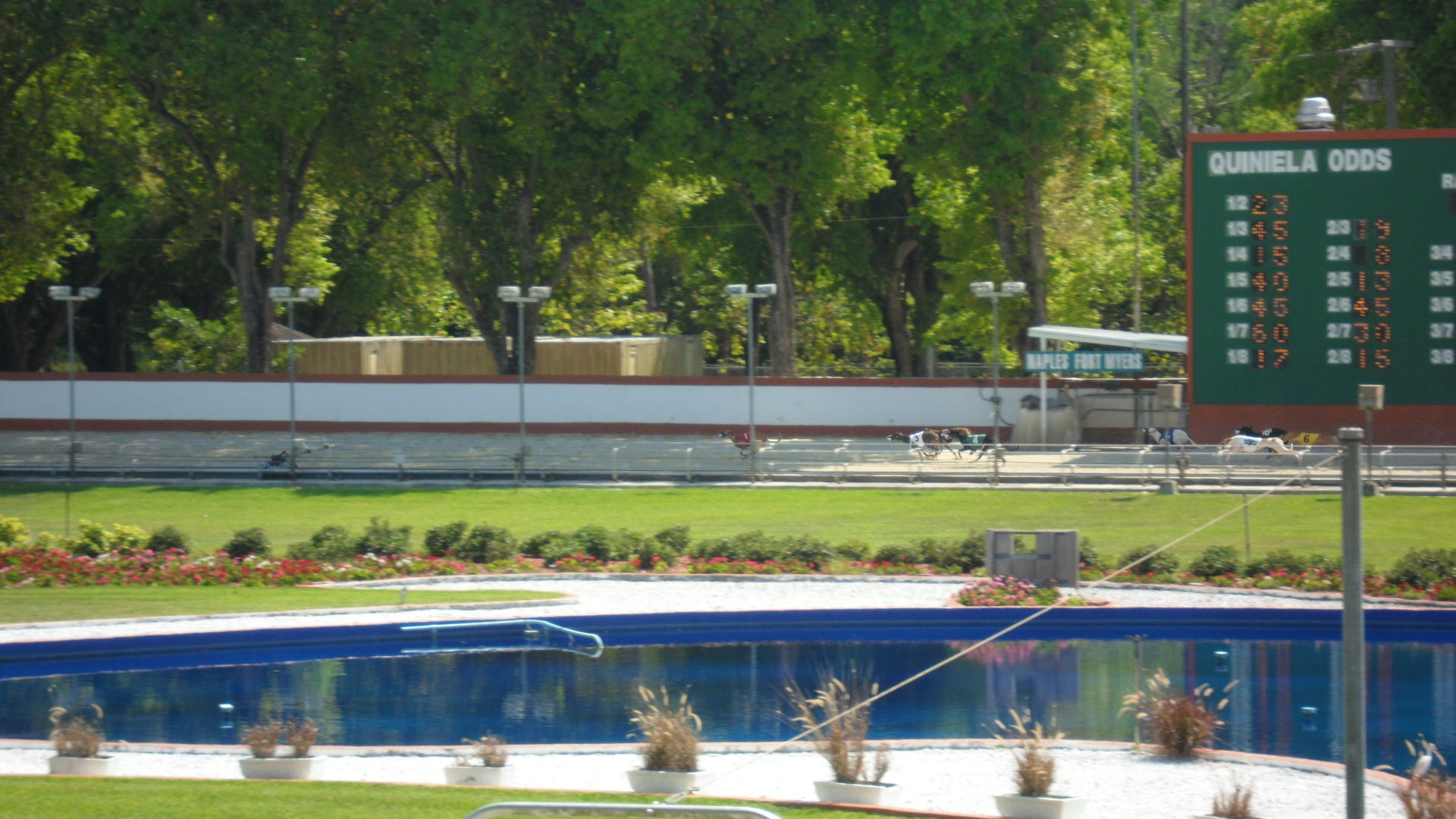 The end